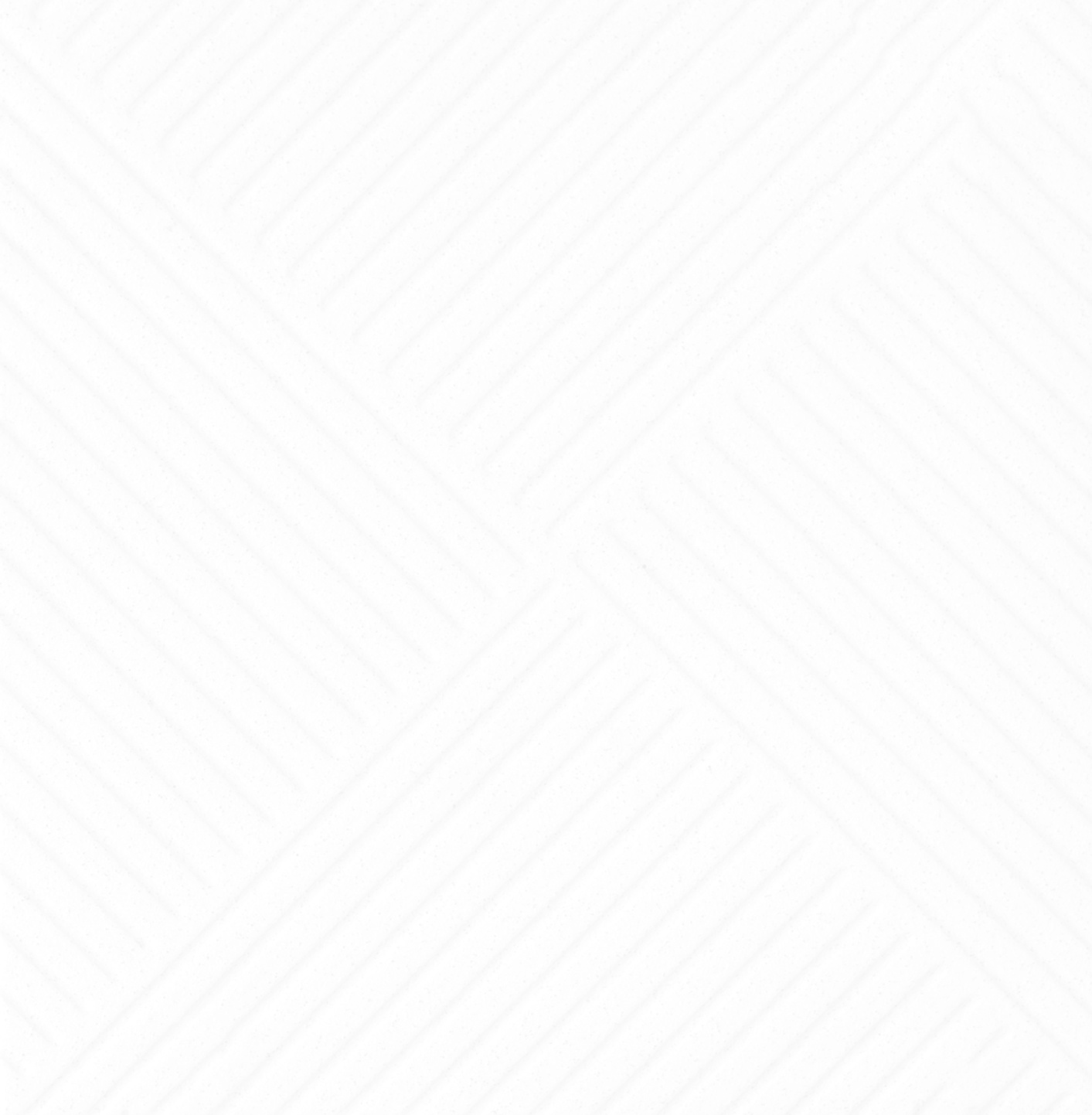 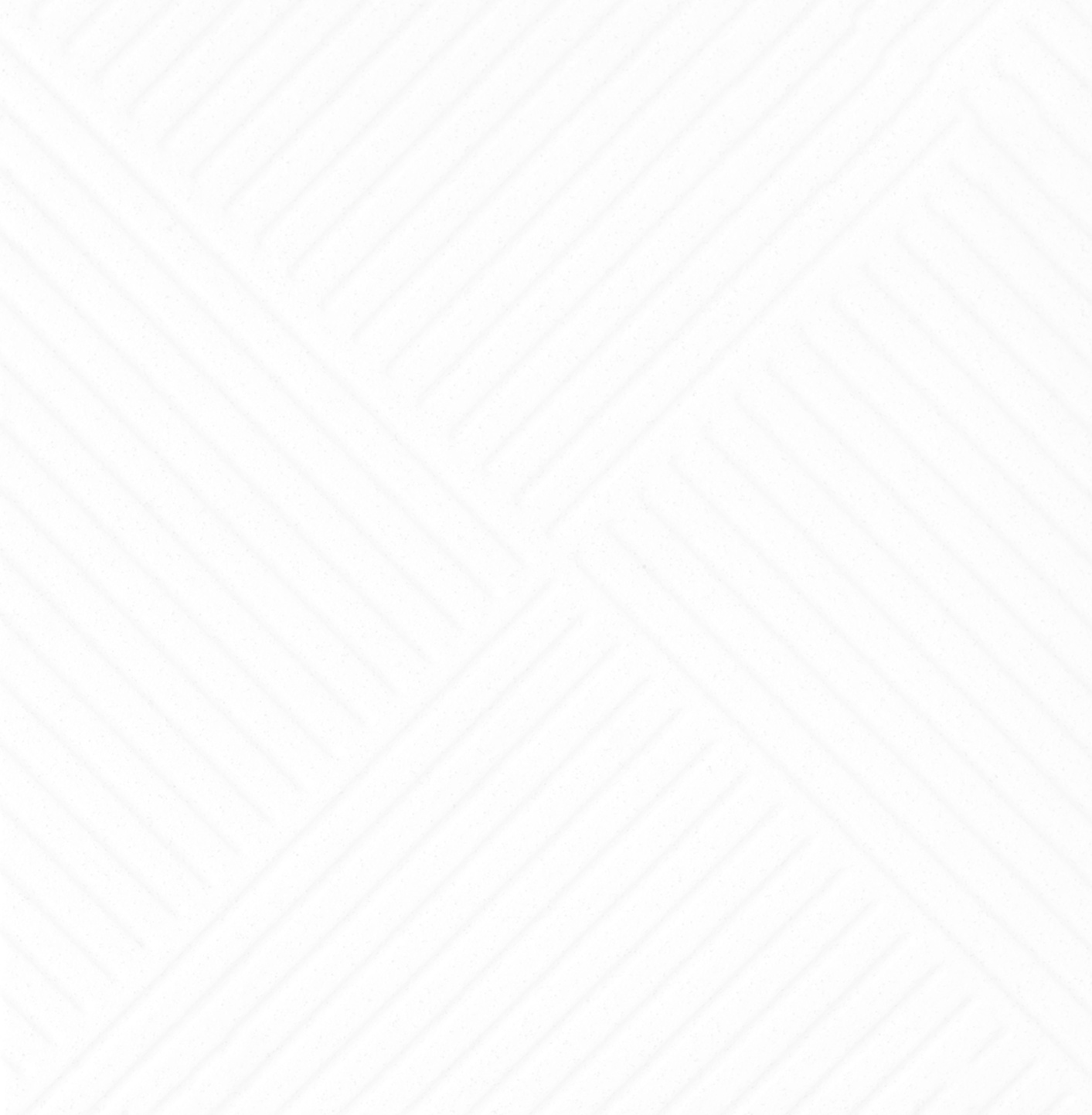 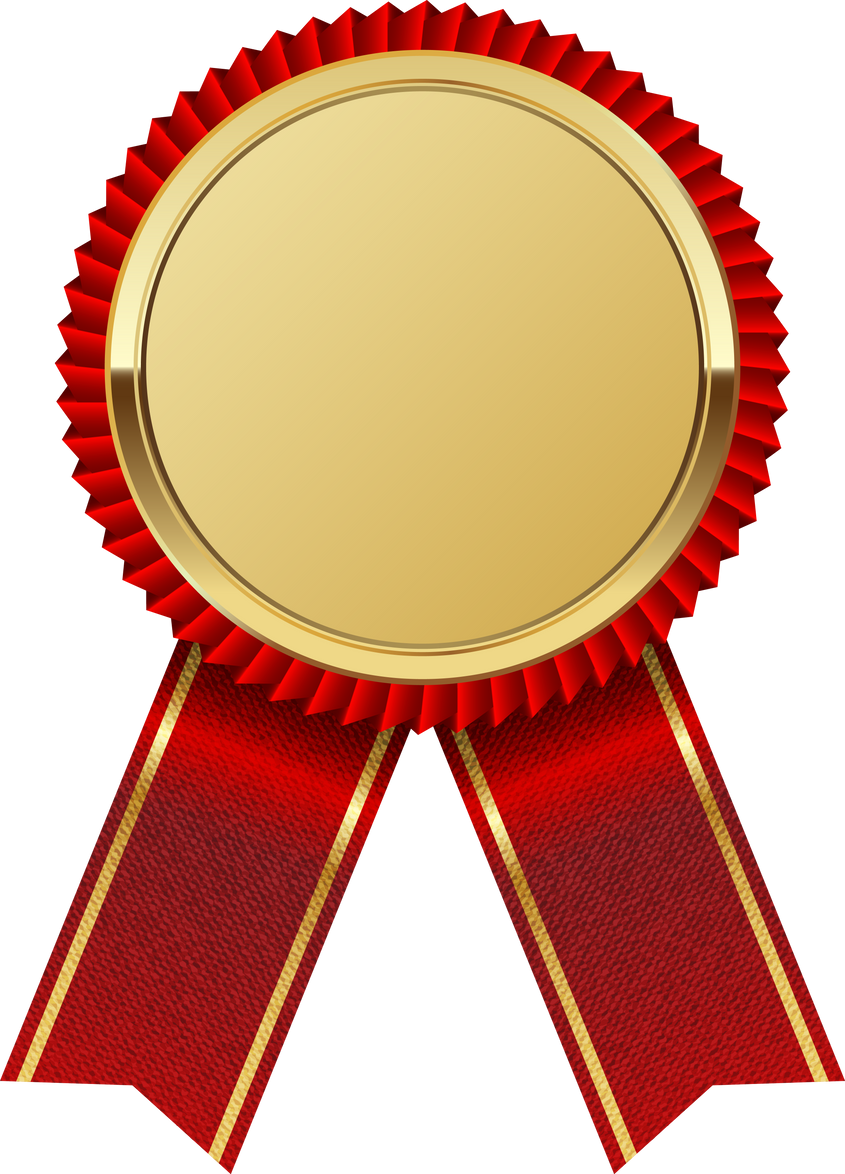 CERTIFICATE OF SCHOLARSHIP
THIS IS TO CERTIFY THAT
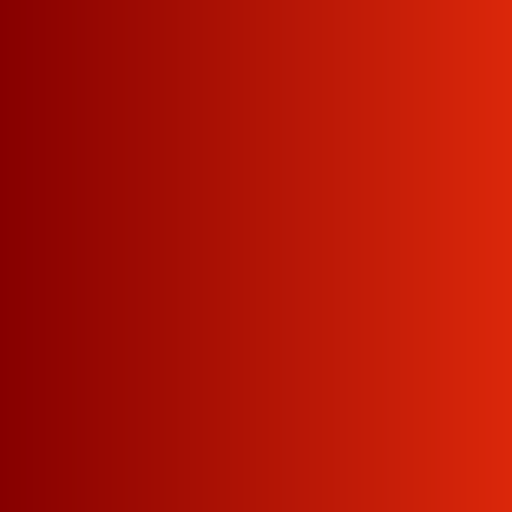 Marceline Anderson
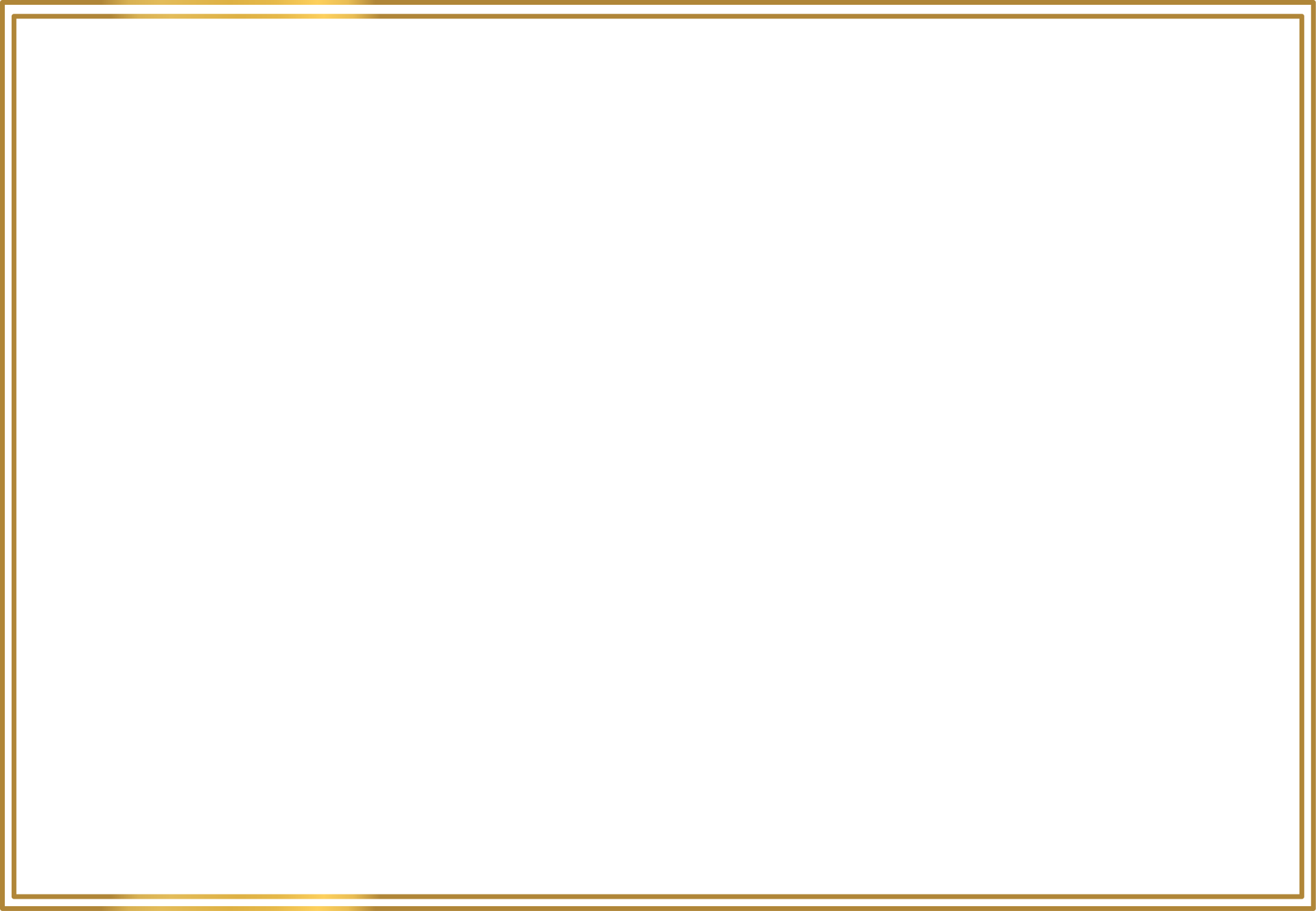 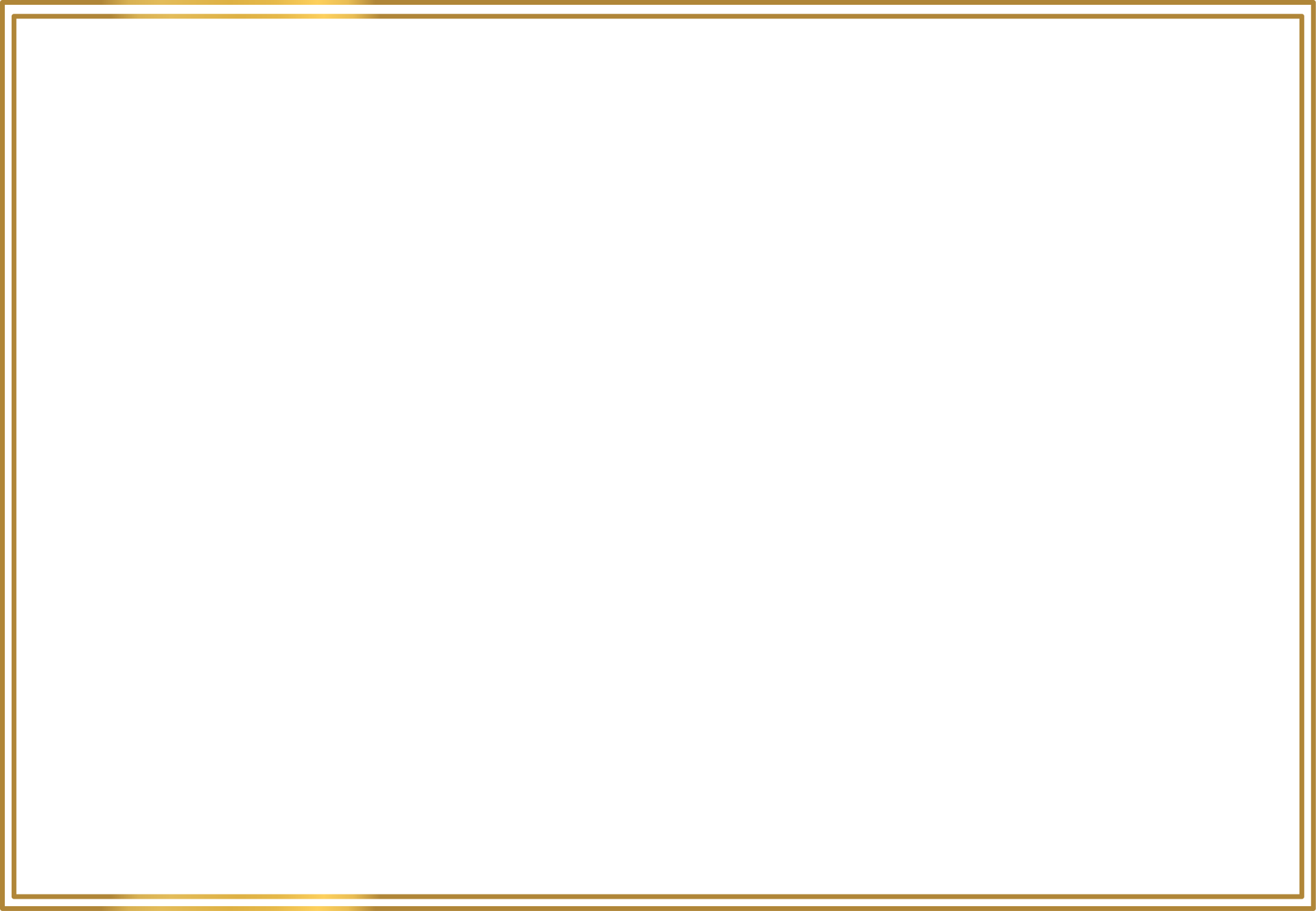 in honor of your outstanding performance in the ABC Program.
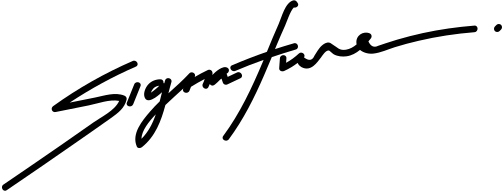 10 DECEMBER 2029
Date
NOAH SCHUMACHER
The Chariman
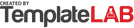